ADDIE MODEL TEMPLATE
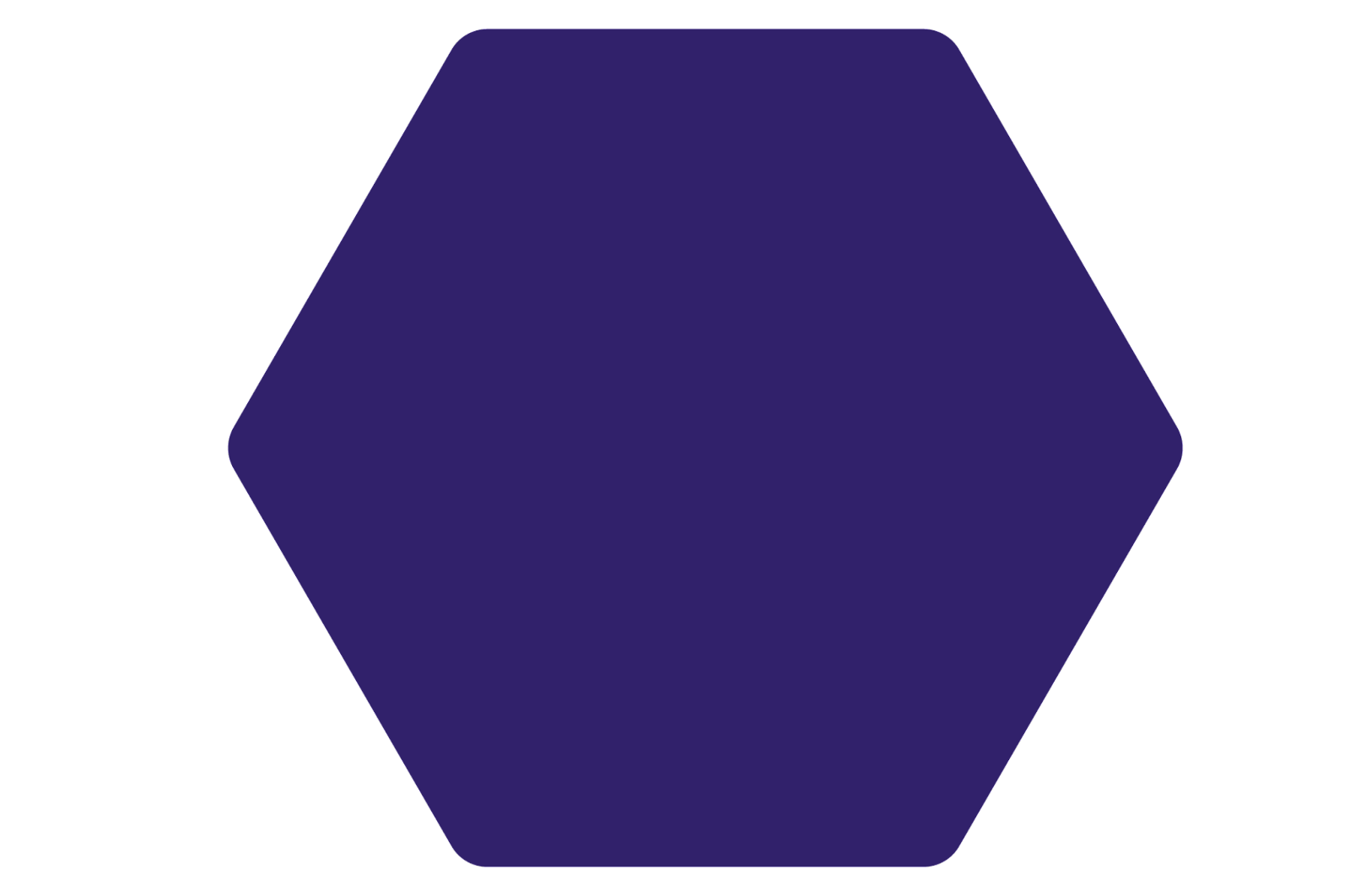 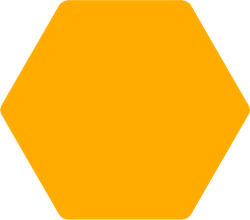 AIHR | Academy to Innovate HR
At the Academy to Innovate HR (AIHR), it is our mission 
to make HR future-proof by offering world-class, online education programs available anywhere, anytime.
⬣     100% Online & Self-Paced Learning
                          ⬣    Personal Career Coach
                          ⬣    Resource and Template Library
                          ⬣    HRCI, SHRM & HRDA Credits
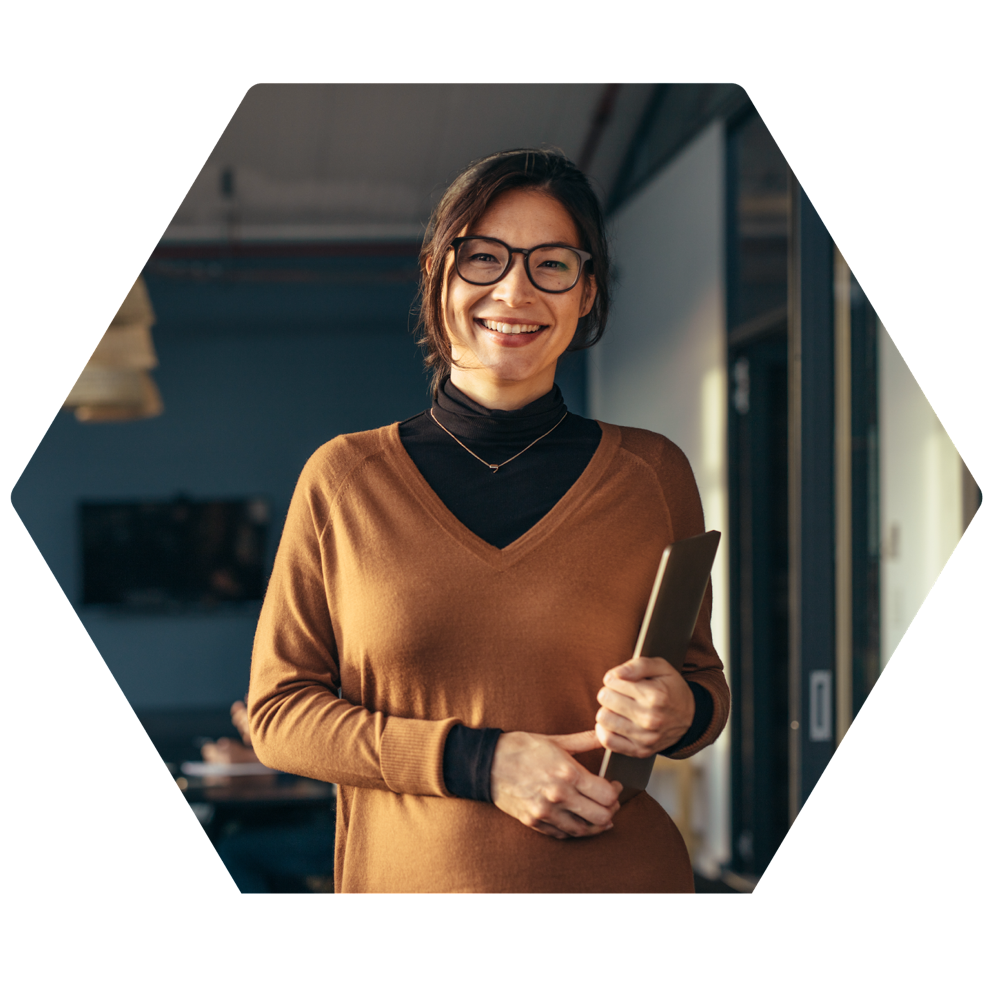 Learn More
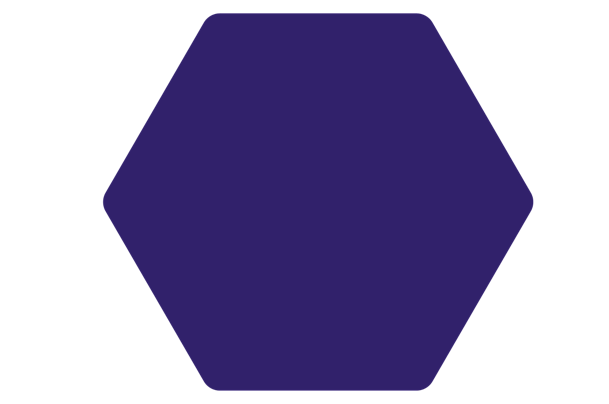 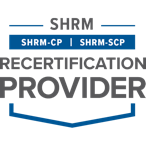 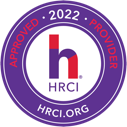 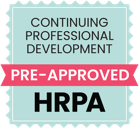 COPYRIGHT © 2024 AIHR. All rights reserved.